الفصل الثامن : أساليب الموازنة الرأسمالية
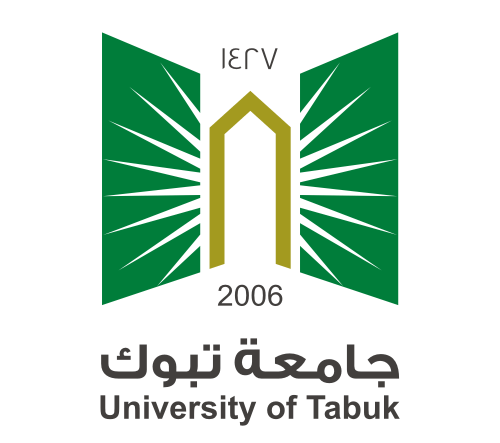 الإدارة المالية 
Financial Management
كلية إدارة الأعمال
الفصل الثامن : أساليب الموازنة الرأسمالية
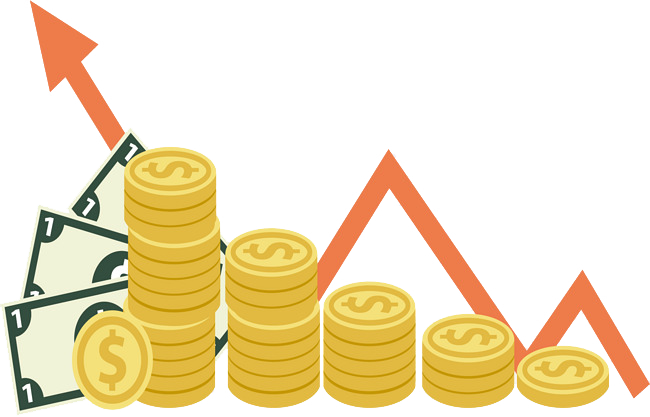 المرجع : الإدارة المالية – د. فايز سليم الحداد
الفصل الثامن : أساليب الموازنة الرأسمالية
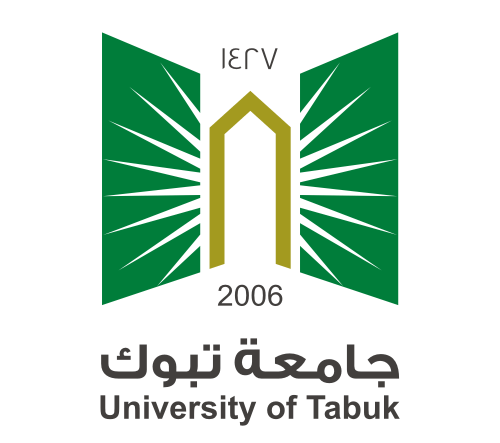 مفهوم الموازنة الرأسمالية
كلية إدارة الأعمال
الموازنة الرأسمالية:
	هي عملية تقييم واختيار الإستثمارات طويلة الأجل والتي تكون متطابقة مع هدف الشركه في تعظيم ثروه المالكين.
وتقوم الشركات بعمل استثمارات طويلة الأجل متنوعة , لكن أكثر الإستثمارات شيوعاً للشركات الصناعية هي استثماراتها في أصولها الثابتة, والتي تتضمن الأراضي والمباني والمعدات. 
هذه الأصول غالباً ماتسمى بالأصول المربحة, والتي تلعب دوراً كبيراً في زيادة قيمة الشركة وربحيتها .
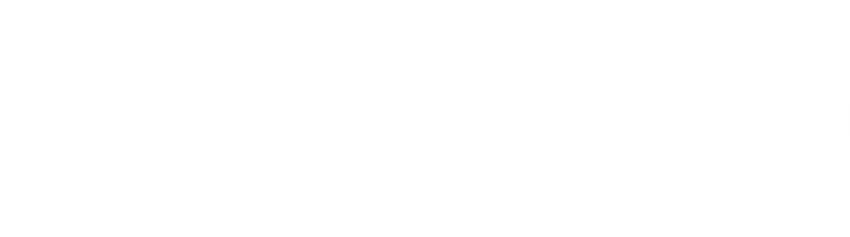 المرجع : الإدارة المالية – د.فايز سليم حداد
الفصل الثامن : أساليب الموازنة الرأسمالية
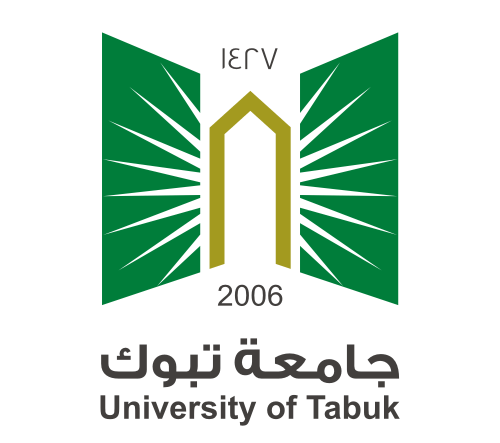 كلية إدارة الأعمال
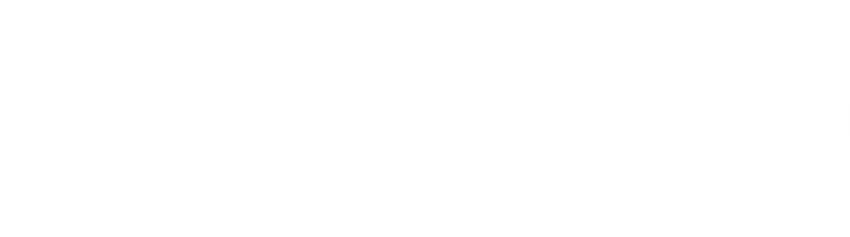 المرجع : الإدارة المالية – د.فايز سليم حداد
الفصل الثامن : أساليب الموازنة الرأسمالية
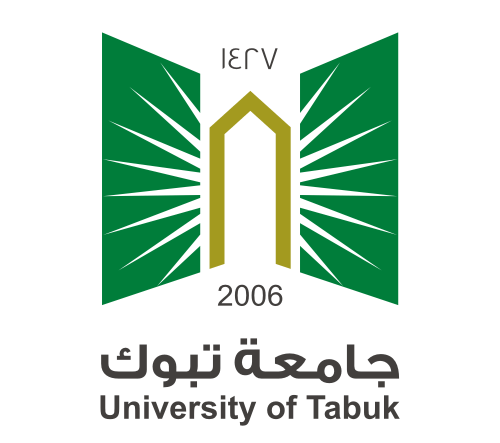 ثانياً: أساليب الموازنة الرأسمالية :
كلية إدارة الأعمال
هناك العديد من الطرق التي تستخدم للمفاضلة بين المشاريع الأستثمارية أو الأستثمار في الأصول الثابتة.
 ومعظم هذه الطرق تقوم على مفهوم التدفقات النقدية المخصومة  الناتجة عن شراء الأصل واقتنائه .
 وهذه التدفقات النقدية عبارة عن:-
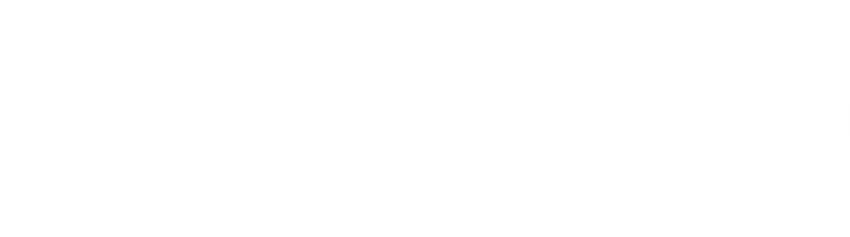 المرجع : الإدارة المالية – د.فايز سليم حداد
الفصل الثامن : أساليب الموازنة الرأسمالية
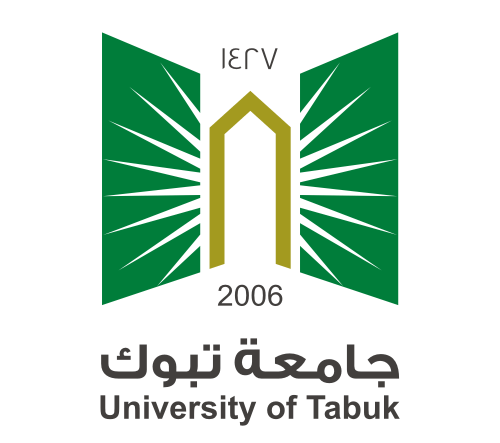 كلية إدارة الأعمال
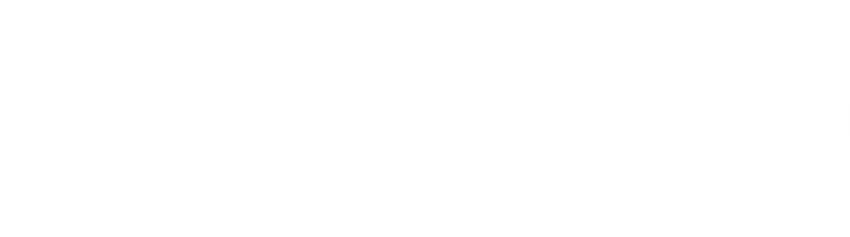 المرجع : الإدارة المالية – د.فايز سليم حداد
الفصل الثامن : أساليب الموازنة الرأسمالية
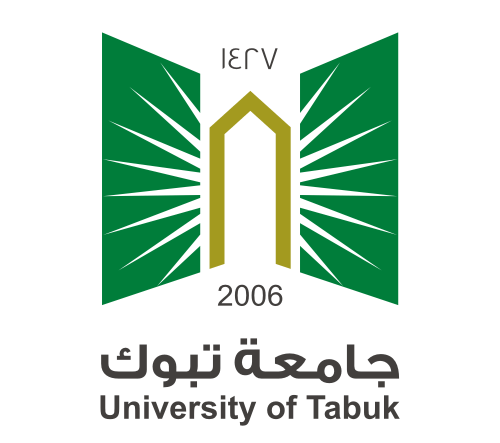 1- طريقه فترة الأسترداد :
كلية إدارة الأعمال
فترة الإسترداد : تعني الفترة الزمنية التي تحتاجها الشركة لإسترجاع استثمارها المبدئي (تكلفة الأصل) في المشروع من صافي تدفقاتها النقدية للداخل. 
وقاعد القرار : هي اختيار الأصل أو المشروع ذو فترة الاسترداد 
التي تساوي أو تقل عن الفترة المحددة التي ترغب الشركة بها.

	 أما في حالة تقنين الأموال وعدم كفاية الأموال للإستثمار في جميع المشاريع الإستثمارية المتاحة , أو إذا كانت المشاريع متمانعة (متنافية), أي ان طبيعتها لاتسمح بإنشائها معًا فيتم اختيار المشروع ذو فترة الإسترداد الأقل وضمن المبالغ المخصصه لذلك.
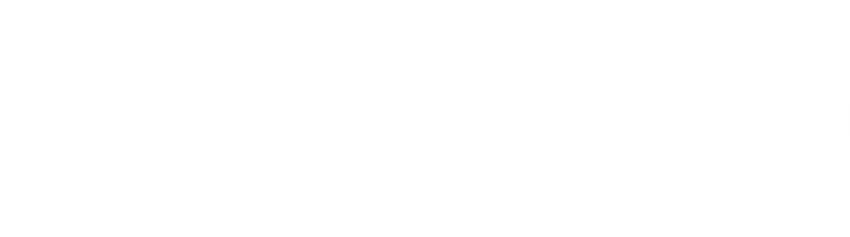 المرجع : الإدارة المالية – د.فايز سليم حداد
الفصل الثامن : أساليب الموازنة الرأسمالية
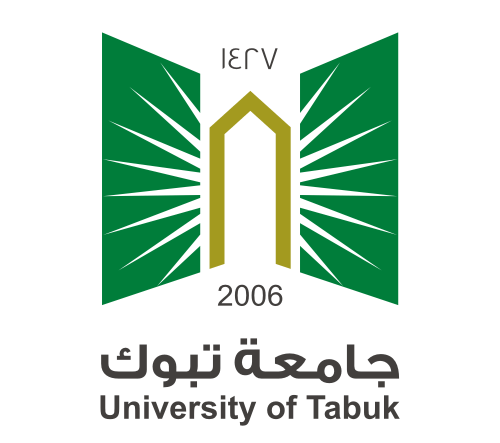 مثال :
كلية إدارة الأعمال
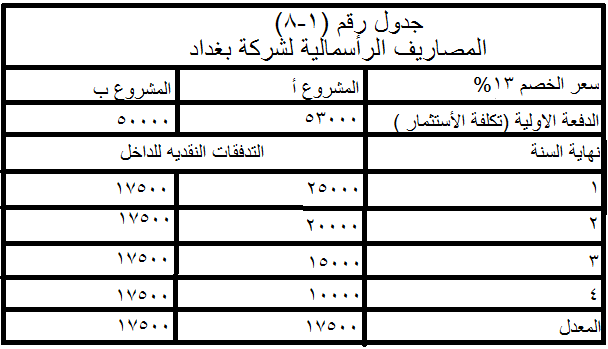 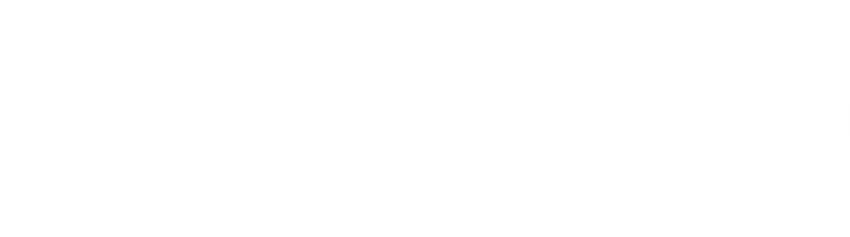 المرجع : الإدارة المالية – د.فايز سليم حداد
الفصل الثامن : أساليب الموازنة الرأسمالية
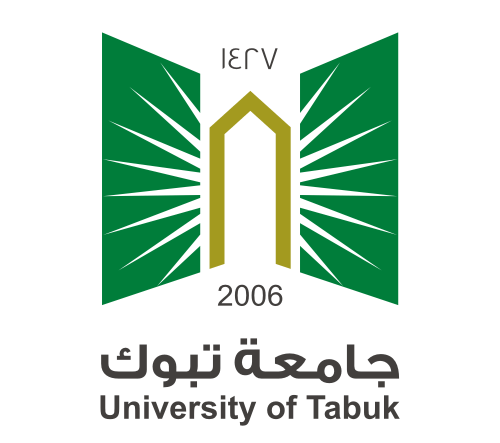 وبأستخدام مثال شركة بغداد ولحساب فترة الاسترداد للمشروع (أ) نقوم بجمع التدفقات النقدية للداخل ابتدأ من السنة الأولى فالثانية والثالثة , وهكذا حتى يتم استرجاع تكلفة الأصل (الدفعة المبدئية). كما هو مبين تالياً:
كلية إدارة الأعمال
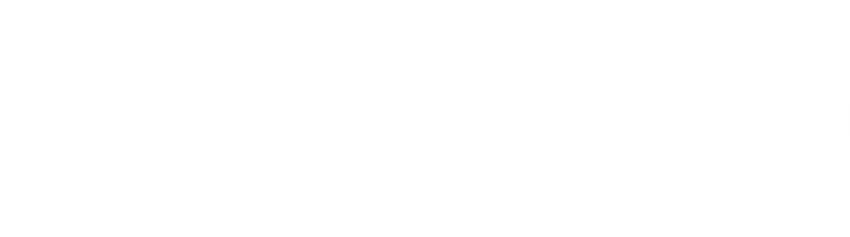 فترة الاسترداد للمشروع أ = التدفقات النقدية في السنة الاولى +السنة الثانية+ جزء من السنة الثالثة 
= 25000+20000+15000/8000 = 2.53 سنة
فترة الاسترداد للمشروع ب = الدفعة المبدئية / الدفعة المنتظمة الواحدة 
                 = 17500/50000 = 2.86 سنة
المرجع : الإدارة المالية – د.فايز سليم حداد
الفصل الثامن : أساليب الموازنة الرأسمالية
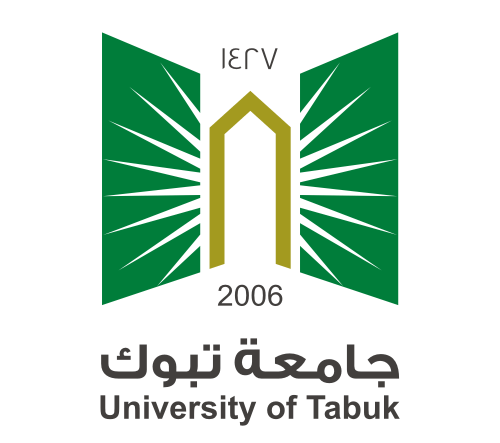 وقاعدة القرار هي قبول المشروع إذا كانت فترة الاسترداد أقل من فترة الاسترداد التي ترغب بها الشركة , فإذا كانت الشركة ترغب بفترة استرداد 3سنوات ,فإن المشروعين مقبولين . وفي حالة تقنين الأموال او في حالة المشاريع المتمانعة فإنه سيتم قبول المشروع أ , لأن فترة استرداده اقل من المشروع ب.
كلية إدارة الأعمال
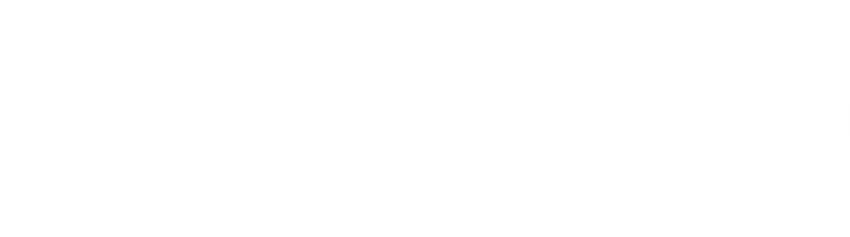 * ايجابيات طريقة فترة الاسترداد 
تعطي اهمية ضمنية للوقت 
تاخذ بعين الاعتبار التدفقات النقدية وليس الربح المحاسبي
المرجع : الإدارة المالية – د.فايز سليم حداد
الفصل الثامن : أساليب الموازنة الرأسمالية
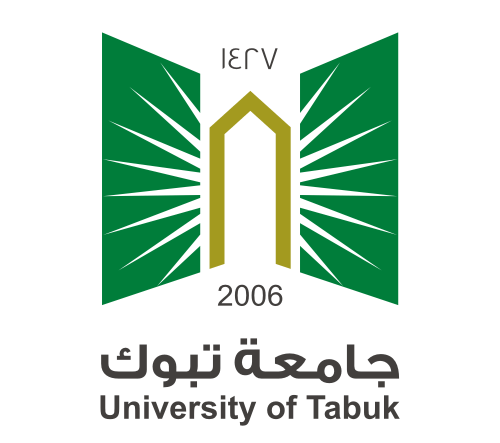 سلبيات طريقة فترة الاسترداد
كلية إدارة الأعمال
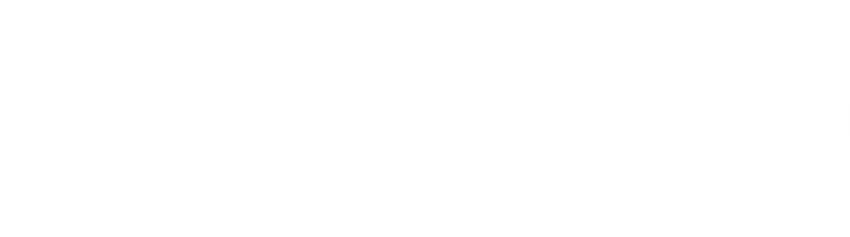 وحتى يمكن التغلب على بعض السلبيات فإنه يمكن استخدام طريقة فترة الاسترداد ذات التدفقات النقدية المخصومة.
المرجع : الإدارة المالية – د.فايز سليم حداد
10
الفصل الثامن : أساليب الموازنة الرأسمالية
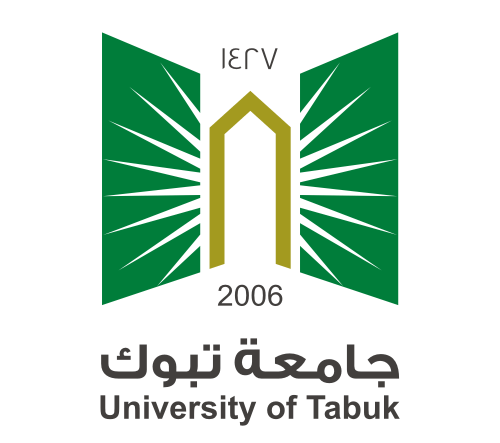 2- فترة الاسترداد ذات التدفقات النقدية المخصومة
كلية إدارة الأعمال
يقوم البعض بخصم التدفقات النقدية للداخل قبل استخدامها في حساب فترة الاسترداد حتى يمكن التغلب على مشكلة إعطاء جميع التدفقات النقدية نفس الأهمية والوزن بعض النظر عن زمن حدوثها,أي عدم أخذ مفهوم القيمة الزمنية للنقود بعين الاعتبار . 
وبالعودة الى شركة بغداد يمكن حساب فترة الاسترداد المخصومة كما يلي:
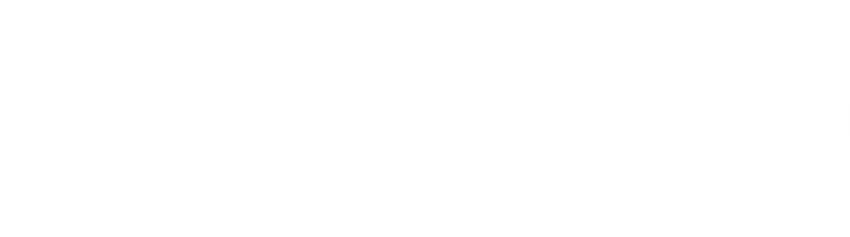 المرجع : الإدارة المالية – د.فايز سليم حداد
الفصل الثامن : أساليب الموازنة الرأسمالية
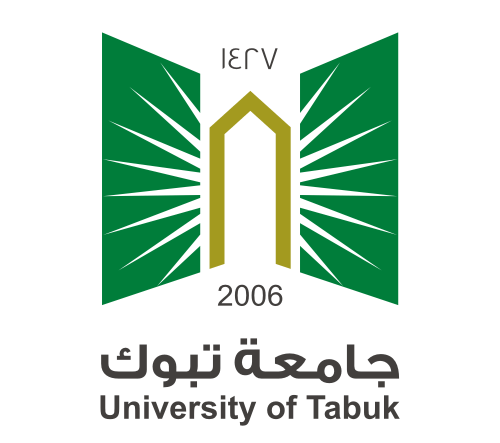 1- فترة الاسترداد المخصومة للمشروع أ (الدفعة المبدئية (تكلفة الاستثمار تساوي53000))
كلية إدارة الأعمال
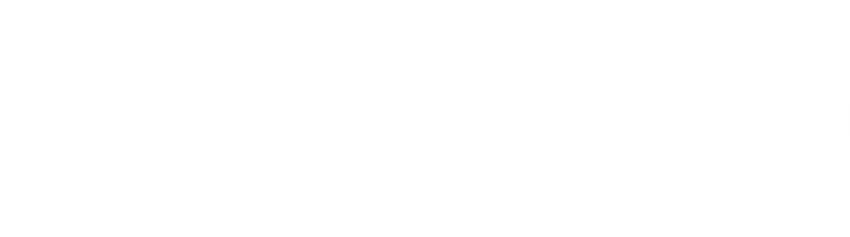 فترة الاسترداد المخصومة للمشروع أ= 
التدفقات النقدية للداخل في السنة الاولى +السنة الثانية +السنة الثالثة +جزء من السنة الرابعة 
= 22125+15660+10395+6130/4820= 3.79 سنة
المرجع : الإدارة المالية – د.فايز سليم حداد
12
الفصل الثامن : أساليب الموازنة الرأسمالية
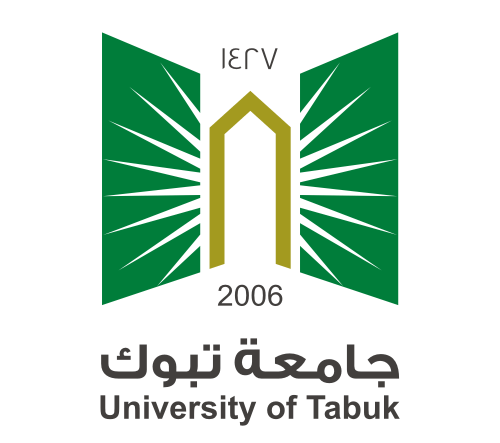 فترة الاسترداد المخصومة للمشروع ب (الدفعة المبدئية(تكلفة الاستثمار=50000))
كلية إدارة الأعمال
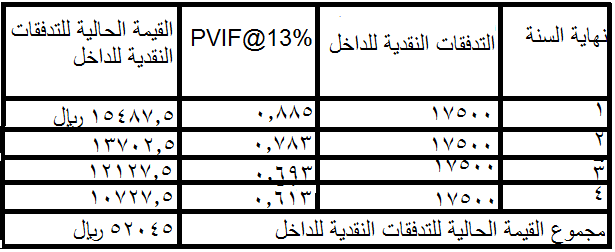 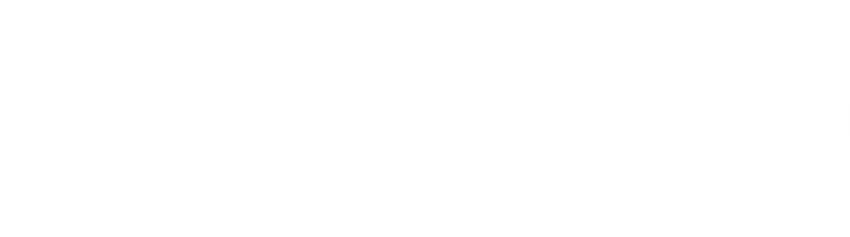 فترة الاسترداد المخصومة للمشروع ب =التدفقات النقدية للداخل في السنة الاولى+السنة الثانية+جزء من السنة الرابعة
=15487.5+13702.5+12127.5+10727.5/8682.5= 3.81 سنة
المرجع : الإدارة المالية – د.فايز سليم حداد
13
الفصل الثامن : أساليب الموازنة الرأسمالية
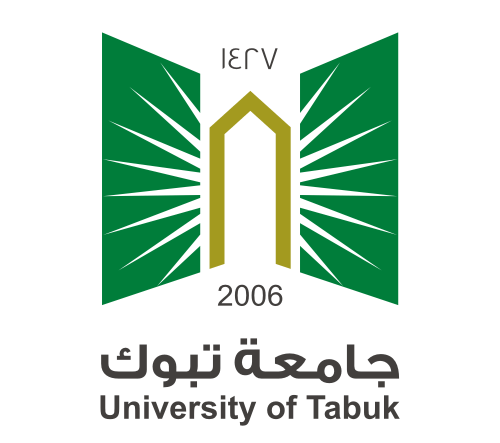 ان قاعدة القرار في هذا المثال هي رفض المشروعين إذا كانت فترة الاسترداد أكبر من فترة الاسترداد التي ترغب بها الشركة , فإذا كانت الشركة ترغب بقترة  استرداد 3سنوات ,فإنالمشروعين غير مقبولين لأن فترة سدادهما أكبر من 3سنوات .
كلية إدارة الأعمال
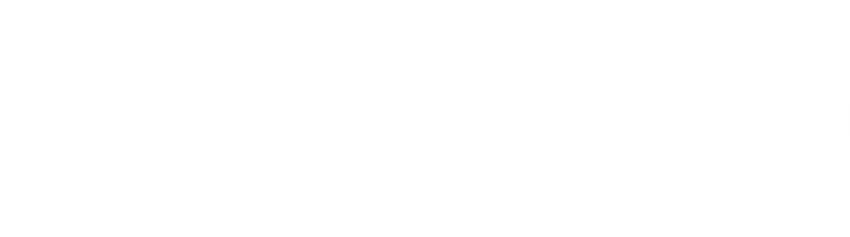 * ايجابيات طريقة فترة الاسترداد المخصومة 
1- تأخذ بعين الاعتبار مفهوم القيمة الزمنية للنقود 
2- تأخذ بعين الاعتبار التدفقات النقدية وليس الربح المحاسبي
* سلبيات طريقة فترة الاسترداد المخصومة
1- عدم الموضوعية في تحديد فترة الاسترداد المثلى, فالأمر متروك لإجتهاد متخذ القرار (إدارة الشركة )
2- عدم الإهتمام بالتدفقات النقدية الداخلة التي تتم بعد ان يسترد المشروع كامل تكاليفه, ففي المشروعين لم يتم الإهتمام بالتدفقات النقدية الداخلة لجزء من السنة الرابعة.
المرجع : الإدارة المالية – د.فايز سليم حداد
14
الفصل الثامن : أساليب الموازنة الرأسمالية
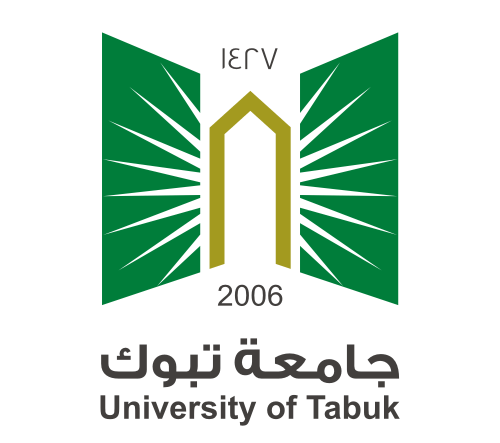 3- معدل العائد المحاسبي
كلية إدارة الأعمال
اسلوب آخر من أساليب الموازنة الرأسمالية هو معدل العائد المحاسبي والذي يمكن حسابة عن طريق المعادلة التالية :
                                         
 معدل العائد المحاسبي = ---------------------------
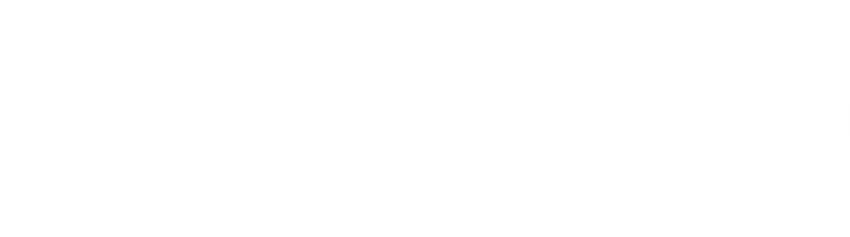 متوسط صافي الربح
متوسط القيمة الدفترية
المرجع : الإدارة المالية – د.فايز سليم حداد
15
الفصل الثامن : أساليب الموازنة الرأسمالية
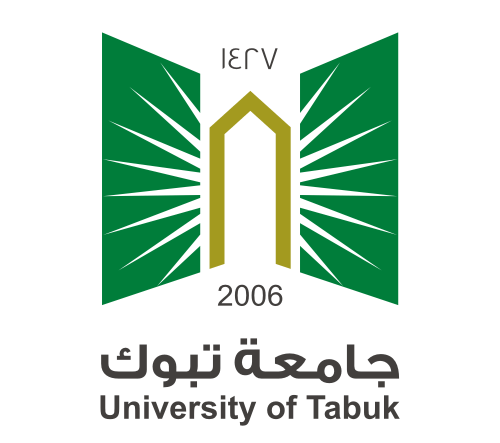 كلية إدارة الأعمال
ولمعرفة كيفية حساب معدل العائد المحاسبي , افترض بأن أمامك فرصة للإستثمار في مشروع في أحد المراكز التجارية,الاستثمار المطلوب هو 300الف ريال,وان الفترة المحدده لأستخدام هذا المشروع هي 5سنوات ,بحيث يعود المشروع بعد ذلك لصاحب المركز التجاري. الاستثمار المطلوب في المشروع سوف يتم اهلاكه كاملاً على فترة خمس سنوات وبطريقة القسط الثابت , وبالتالي فإن الإهلاك السنوي سيكون 60ألف ريال (300ألف ريال / 5 سنوات ). 
معدل الضريبة الذي سوف يخضع له المشروع 30% والجدول التالي يبين المبيعات والتكاليف المتوقعة لمدة الخمس سنوات القادمة . كما وبناء على هذه المعلومات يبين الجدول صافي الربح في كل سنة .
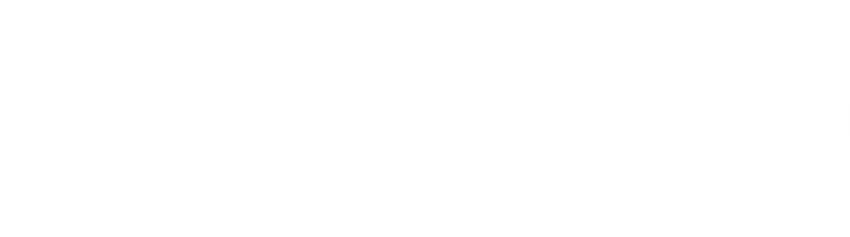 المرجع : الإدارة المالية – د.فايز سليم حداد
الفصل الثامن : أساليب الموازنة الرأسمالية
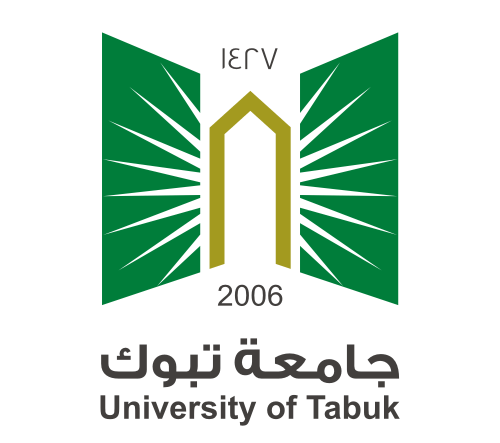 كلية إدارة الأعمال
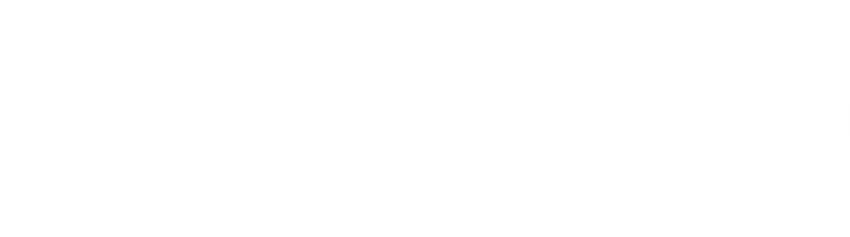 المرجع : الإدارة المالية – د.فايز سليم حداد
الفصل الثامن : أساليب الموازنة الرأسمالية
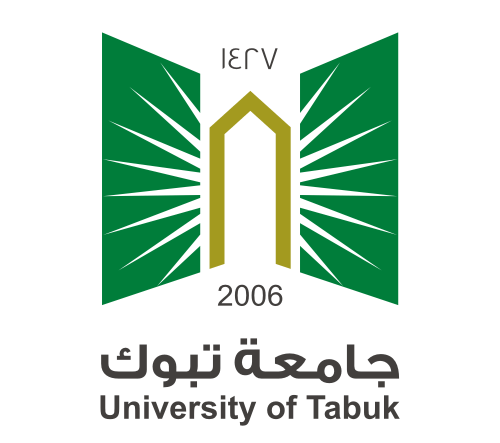 ولحساب معدل العائد المحاسبي لهذا الأستثمار 
نحن نعلم بأننا بدأنا الاستثمار بقيمة دفترية 300ألف ريال (تكلفة الأستثمار) , وانتهينا بقيمة صفر. وبالتالي فأن متوسط القيمة الدفترية يساوي(300الف ريال +صفر)/2=150ألف ريال.
كلية إدارة الأعمال
أما بالنسبة لمتوسط صافي الربح فإن حسابة بسيط حيث نجمع صافي الربح لكل سنة ونقسم على عدد السنوات كما يلي :
متوسط صافى الربح = ((42+63+84+105+126)/ 5= 84 الف
معدل العائد المحاسبى =( 84 الف / 150 الف )× 100% = 56%
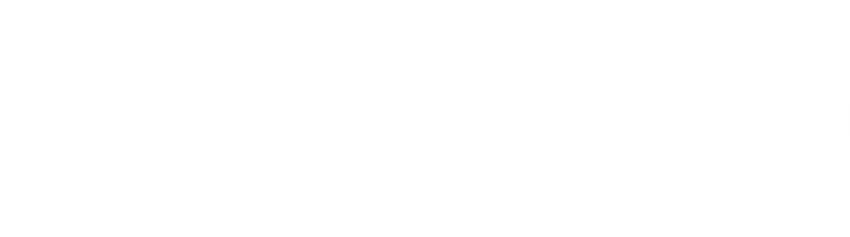 إذا كان معدل العائد المحاسبي المستهدف للشركة أكبر من معدل العائد المطلوب , فإن الاستثمار يكون مقبولاً , اما اذا كان أقل فالأستثمار غير مقبول . وفى حالة المقارنة بين مشروعين نختار معدل العائد الاعلى ، ومع ان هناك بعض السهولة في حساب معدل العائد المحاسبي , إلا ان هناك الكثير من السلبيات,والتي من اهمها مايلي:
المرجع : الإدارة المالية – د.فايز سليم حداد
18
الفصل الثامن : أساليب الموازنة الرأسمالية
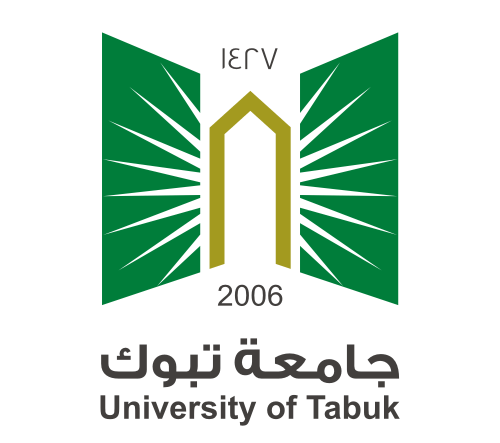 سلبيات طريقة معدل العائد المحاسبي :
كلية إدارة الأعمال
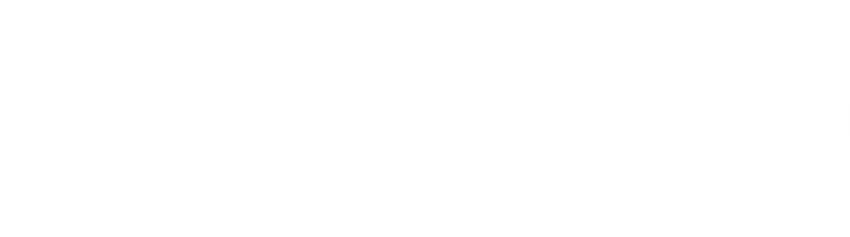 المرجع : الإدارة المالية – د.فايز سليم حداد
الفصل الثامن : أساليب الموازنة الرأسمالية
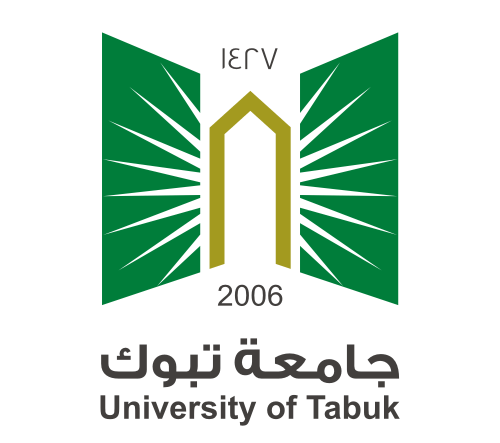 كلية إدارة الأعمال
مما سبق نجد بأن الطرق السابقة هي في جوهرها طرق غير موضوعية لعدم أخذها لمفهوم القيمة الزمنية بعين الإعتبار ولاعتمادها على الأجتهاد الشخصي لمتخذ القرار أو المحاسب. وللتغلب على هذه السلبيات فإنه سيتم اللجوء إلى الطرق التي تراعي القيمة الزمنية للنقود لأنها تتغلب على جميع السلبيات السابقة , وهذة الطرق هي طريقة صافي القيمة الحالية, وطريقة مؤشر الربحية وطريقة معدل العائد الداخلي.
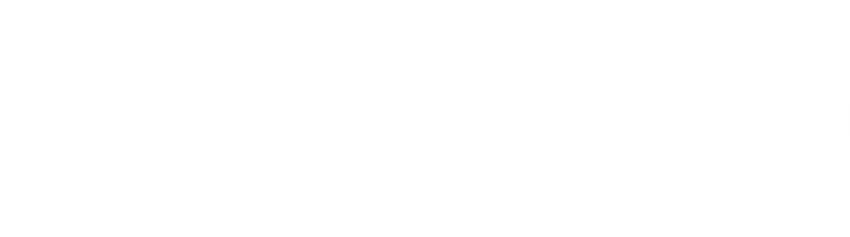 المرجع : الإدارة المالية – د.فايز سليم حداد
الفصل الثامن : أساليب الموازنة الرأسمالية
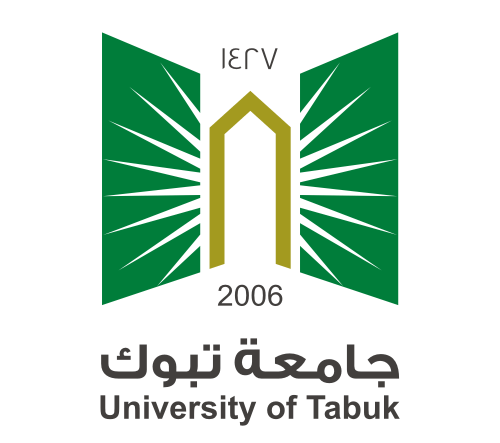 الطرق التي تعتمد على التدفقات النقدية المخصومة
كلية إدارة الأعمال
4- صافي القيمة الحالية :
أسلوب صافي القيمة الحالية يعطي وبشكل كامل أهمية كبيرة لمفهوم القيمة الزمنية للنقود, فإنه يعتبر أحد أساليب الموازنة الرأسمالية المعقدة. كل الأساليب التي تعتمد على مفهوم القيمة الزمنية تقوم بطريقة أو بأخرى بخصم التدفقات النقدية للشركة عند معدل محدد , هذا المعدل يسمى غالباً معدل الخصم , أو معدل العائد المطلوب , أو معدل تكلفة رأس المال, أو تكلفة الفرصة البديلة . وهذا المعدل عبارة عن العائد الأدنى الذي يجب ان يتم الحصول عليه من أي مشروع أو استثمار بحيث يحافظ على قيمة الشركة السوقية.
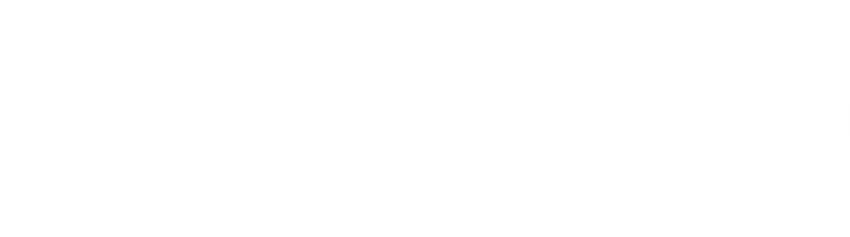 المرجع : الإدارة المالية – د.فايز سليم حداد
21
الفصل الثامن : أساليب الموازنة الرأسمالية
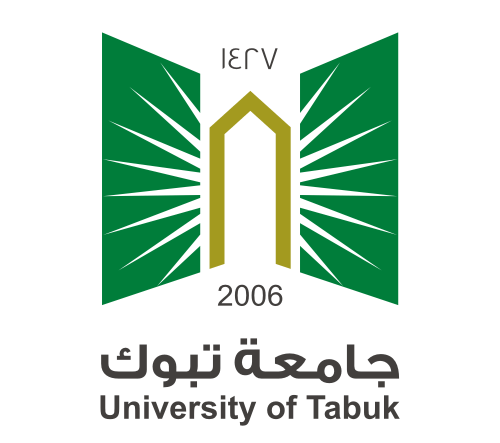 لأستخراج صافي القيمة الحالية (NPV) للأصل أو المشروع المراد الاستثمار به يتم تحديد الآتى :
1. التدفقات النقدية للخارج والتي هي عباره عن تكاليف الحصول على الأصل , والتي تسمى بالدفعة المبدئية .
2. تحديد التدفقات النقدية للداخل أي عوائد تشغيل الأصل .
3. حساب صافى القيمة الحالية والتي تساوي القيمة الحالية للتدفقات النقدية للداخل مطروحاً منها القيمة الحالية للتدفقات النقدية للخارج , كما هو مبين في المعادله التالية :
كلية إدارة الأعمال
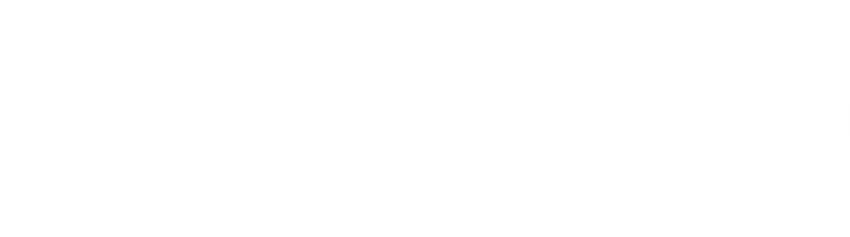 حيث : CFtالتدفقات النقدية للداخل   ، CF0 التدفقات النقدية للخارج (الدفعة المبدئية)
المرجع : الإدارة المالية – د.فايز سليم حداد
الفصل الثامن : أساليب الموازنة الرأسمالية
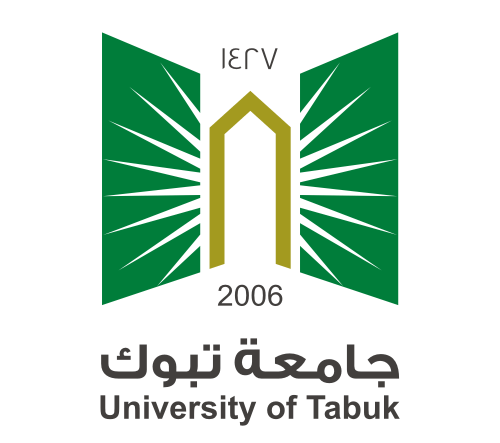 كلية إدارة الأعمال
أو بصيغة أخرى :
صافي القيمة الحالية = القيمة الحالية للتدفقات النقدية للداخل – القيمة الحالية للتدفقات النقدية للخارج (القيمة المبدئية )
قاعدة القرار بموجب هذا الأسلوب هي رفض المشروع إذا كان صافي القيمة الحالية سالباً.
 وفي حالة تقنين الأموال او إذا كانت المشاريع متمانعة ( متنافية ), يكون المشروع ذو صافي القيمة الحالية الموجب الأكبر هو المشروع الأفضل .

وبالعودة الى مثال شركة بغداد يمكن حساب صافي القيمة الحالية كما يلي :
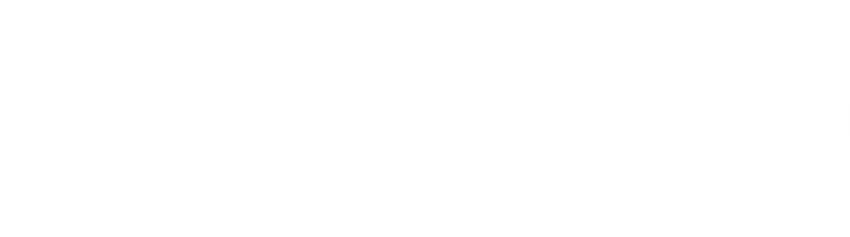 المرجع : الإدارة المالية – د.فايز سليم حداد
23
الفصل الثامن : أساليب الموازنة الرأسمالية
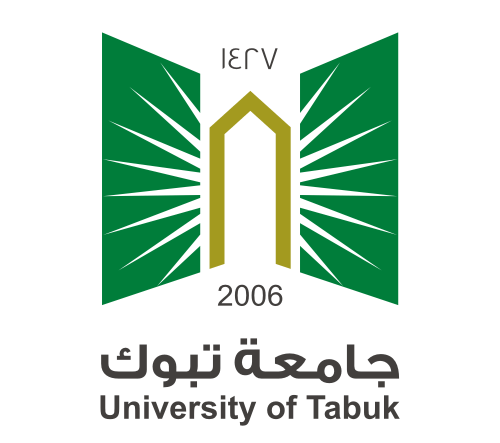 كلية إدارة الأعمال
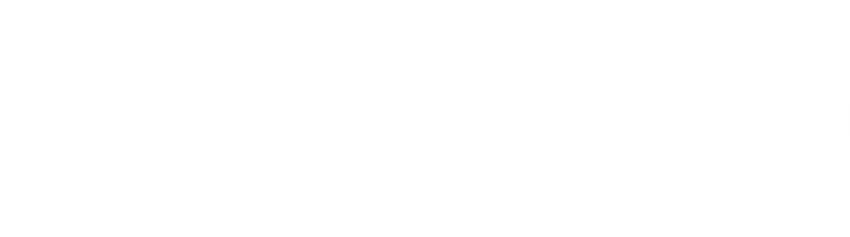 المرجع : الإدارة المالية – د.فايز سليم حداد
الفصل الثامن : أساليب الموازنة الرأسمالية
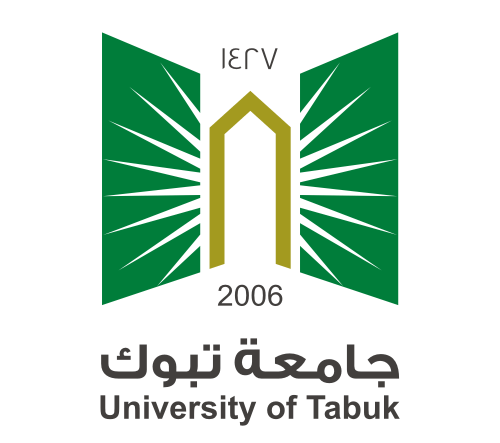 1- صافي القيمة الحالية للمشروع أ = القيمة الحالية للتدفقات النقدية للداخل – القيمة الحالية للتدفقات النقدية للخارج 
  			=54310 – 53000 = 1310 ريال

2- صافي القيمة الحالية للمشروع ب :
(الدفعة المبدئية = 50000 ريال )
القيمة الحالية للتدفقات النقدية للداخل =
الدفعة الواحده × معامل القيمة الحالية للدفعات 
 17500 × 2,974 =52045 ريال
صافي القيمة الحالية للمشروع ب =
 52045 – 50000 = 2045 ريال
كلية إدارة الأعمال
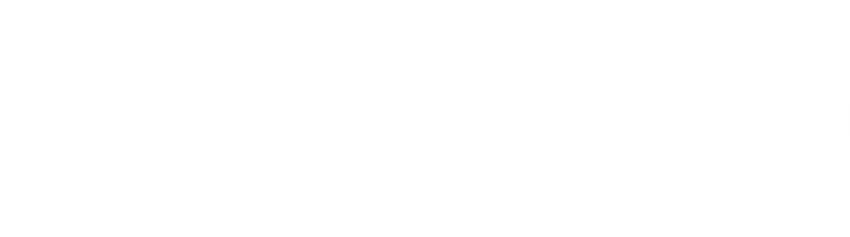 المرجع : الإدارة المالية – د.فايز سليم حداد
الفصل الثامن : أساليب الموازنة الرأسمالية
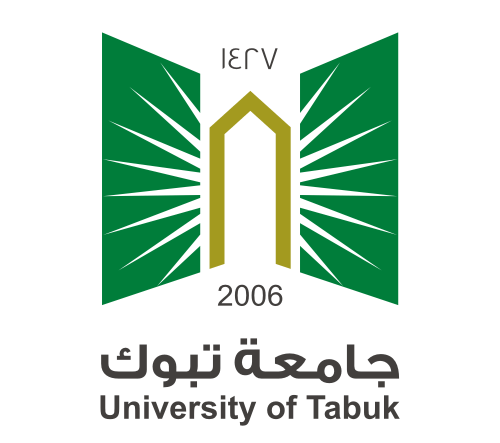 كلية إدارة الأعمال
بما أن صافي القيمة الحالية للمشروعين موجبة (مساوية او اكبر من الصفر ) , فانه يتم قبول المشروعين. 
أما في حالة تقنين الأموال أو إذا كان المشروعين متنافيين فيتم اختيار المشروع ذو صافي القيمة الحالية الموجب الأكبر , أي المشروع ب.
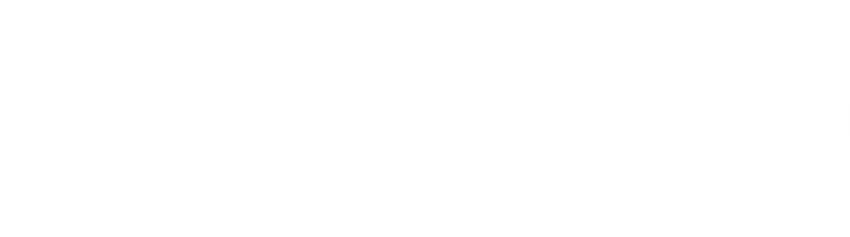 المرجع : الإدارة المالية – د.فايز سليم حداد
الفصل الثامن : أساليب الموازنة الرأسمالية
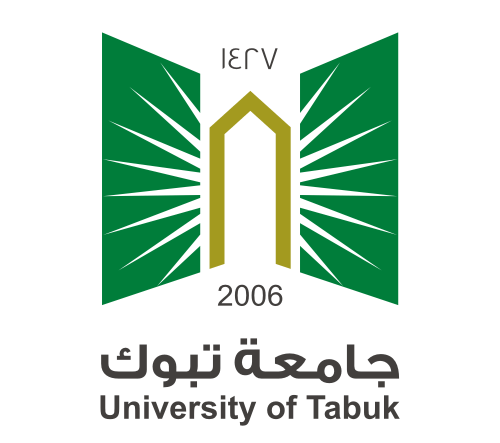 5- مؤشر الربحية :
كلية إدارة الأعمال
وهو اسلوب أخر من الأساليب التي تعتمد على خصم التدفقات النقدية , حيث يتم استخدامه غالباً عندما تكون تكلفة الاستثمار الرأسمالي مختلفة بين المشاريع الاستثمارية قيد الدراسة. وذلك لأن صافي القيمة الحالية هي قيمة نقدية مطلقة, غير مرتبطة بتكلفة الاستثمار الرأسمالي . فإذا كان صافي القيمة الحالية لمشروع هي الأعلى , فأن هذا لا يعني بأن هذا المشروع هو الأربح نسبياً إذا كانت تكلفة الاستثمار به مرتفعه ايضاً . ويتم استخراج مؤشر الربحيةPI  عن طريق المعادلة التالية:
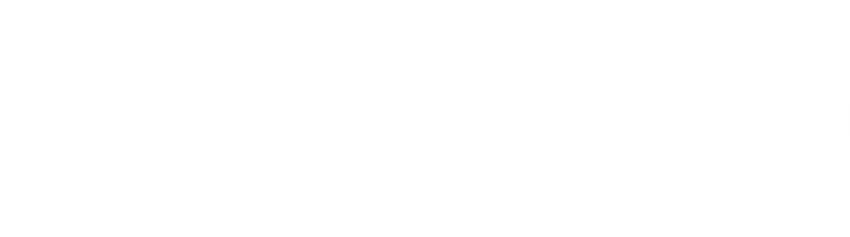 أو بصيغة أخرى:
مؤشر الربحية =
 القيمة الحالية للتدفق النقدي للداخل ÷ القيمة الحالية للتدفق النقدي للخارج
المرجع : الإدارة المالية – د.فايز سليم حداد
الفصل الثامن : أساليب الموازنة الرأسمالية
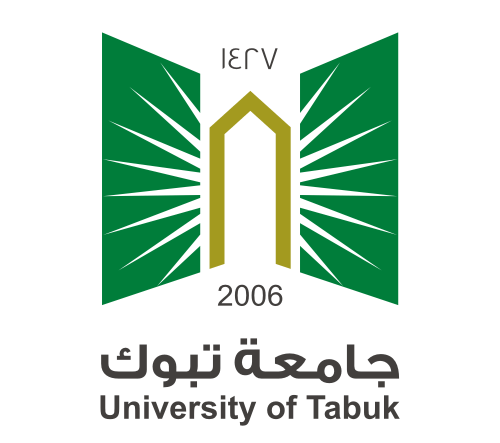 كلية إدارة الأعمال
قاعدة القرار بموجب هذا الاسلوب هي:
قبول المشروع اذا كان مؤشر الربحية أكبر من واحد صحيح.
 رفض المشروع الذي حقق مؤشر ربحية أقل من واحد صحيح .
 وفي حالة تقنين الأموال أو في حالة المشاريع المتمانعة التي يكون فيها مؤشر الربحية أكبر من واحد صحيح , يكون المشروع ذو مؤشر الربحية الأكبر هو المشروع الأفضل .
 وبالعودة الى مثال شركة بغداد يمكن حساب صافي القيمة الحالية كما يلي :
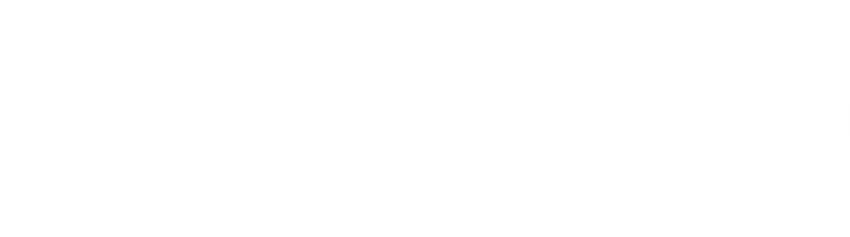 المرجع : الإدارة المالية – د.فايز سليم حداد
الفصل الثامن : أساليب الموازنة الرأسمالية
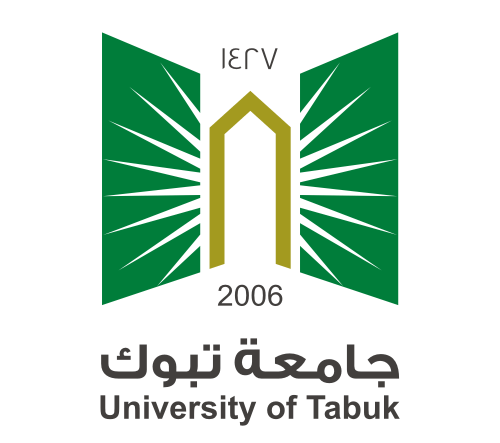 مؤشر الربحية للمشروع أ = القيمة الحالية للتدفق النقدي للداخل ÷ القيمة الحالية للتدفق رالنقدي للخارج 
مؤشر الربحية للمشروع أ = 54310 ÷ 53000 = 1.025

مؤشر الربحية للمشروع ب = القيمة الحالية للتدفق النقدي للداخل ÷ القيمة الحالية للتدفق النقدي للخارج 
مؤشر الربحية للمشروع ب = 52042 ÷ 50000 = 1.041

بما أن صافي مؤشر الربحية للمشروعين أكبر من واحد صحيح , فإنه يتم قبول المشروعين . أما في حالة تقنين الأموال أو إذا كان المشروعين متنافيين فيتم اختيار المشروع ب , حيث يحقق ربحية أكبر قدرة 1.041.
كلية إدارة الأعمال
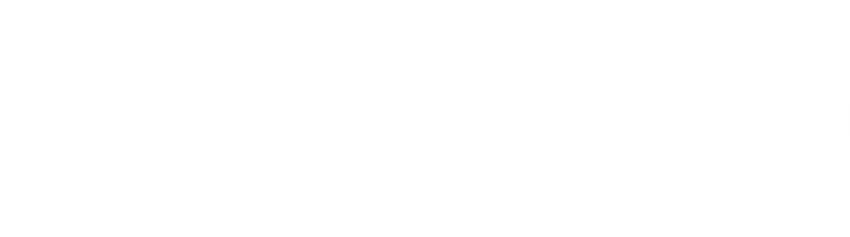 المرجع : الإدارة المالية – د.فايز سليم حداد
الفصل الثامن : أساليب الموازنة الرأسمالية
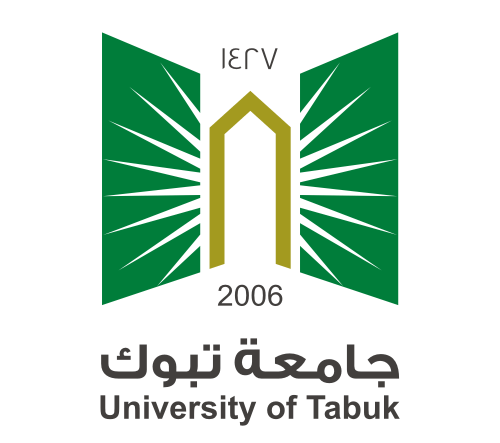 6- معدل العائد الداخلي :
كلية إدارة الأعمال
أسلوب معدل العائد الداخلي ايضاً من الاساليب التي تستخدم خصم 
التدفقات النقديه , وهو معدل الخصم الذي يجعل القيمة الحالية 
للتدفقات النقدية للداخل مساويه للقيمة الحاليه للتدفقات النقدية للخارج, أي معدل الخصم الذي تكون صافي القيمة الحالية فيه تساوي صفراً. 
ولحساب معدل العائد الداخلي فأننا نستخدم مدخل التجربة والخطأ . رياضياً, معدل العائد الداخلي IRR هوقيمة معدل الخصم في معادلة صافي القيمة الحالية التي تجعل معدل الخصم يساوي صفراً, كما يلي:
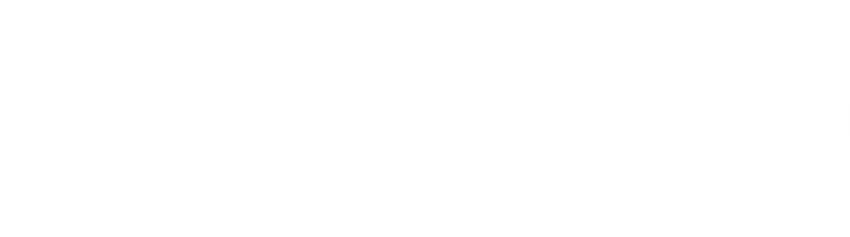 المرجع : الإدارة المالية – د.فايز سليم حداد
الفصل الثامن : أساليب الموازنة الرأسمالية
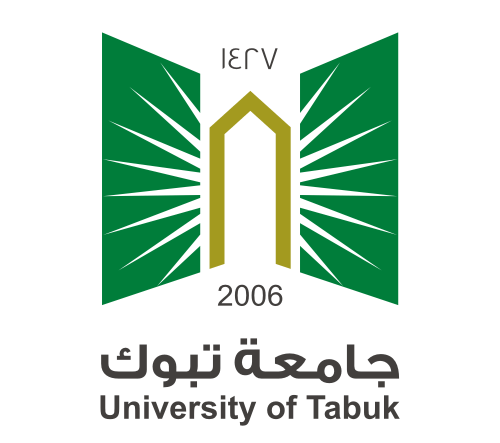 كلية إدارة الأعمال
وقاعده القرار هي ان المشروع الذي يحقق معدل عائد داخلي أكبر أو مساوي لتكلفة رأس المال هو مشروع مجدي اقتصادياً(مقبول) , وفي حاله تقنين الأموال او في حالة المشاريع المتمانعه يتم اختيار المشروع الذي يحقق معدل عائد داخلي أكبر, بشرط ان يكون هذا المعدل أكبر أو مساوي لتكلفة رأس المال .
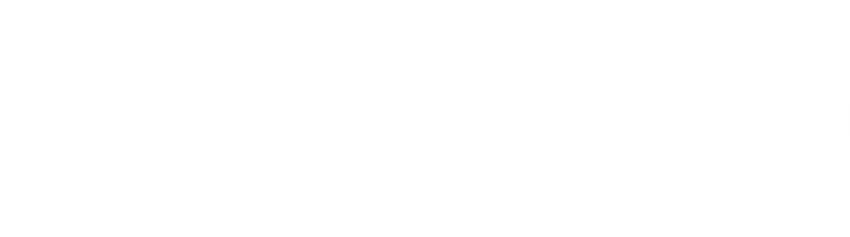 المرجع : الإدارة المالية – د.فايز سليم حداد
الفصل الثامن : أساليب الموازنة الرأسمالية
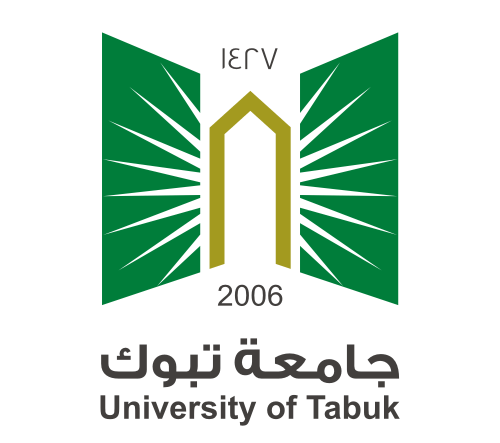 كلية إدارة الأعمال
مقارنة بين أسلوب صافي القيمة الحالية وأسلوب معدل العائد الداخلي :
ان الاسلوبين سيصلان دائماً الى  نفس النتيجة لقبول أو رفض المشاريع التقليدية , ونعني بالمشاريع التقليدية تلك المشاريع التي يوجد بها دفعة مبدئية (تكلفة الاستثمار ) يتبعها دفعات من التدفقات النقدية للداخل , عند معدل محدد لتكلفة رأس المال . 
أما فيما يتعلق بترتيب المشاريع أو أفضليتها فإن الاسلوبين قد يرتبا المشاريع بطريقة مختلفة نتيجة لما يلي :
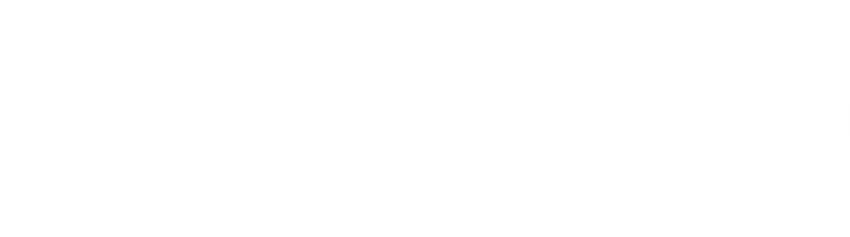 المرجع : الإدارة المالية – د.فايز سليم حداد
الفصل الثامن : أساليب الموازنة الرأسمالية
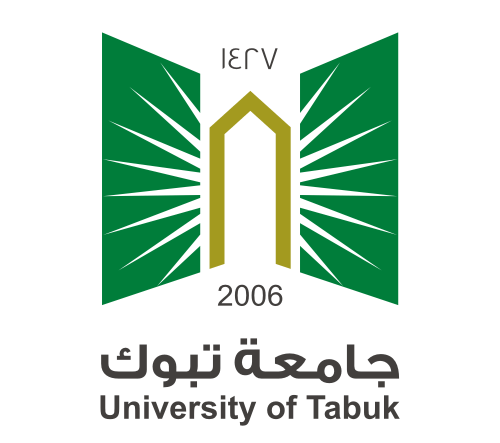 1- أسلوب صافي القيمة الحالية يفترض ان كل التدفقات النقدية للداخل التي سيتم تحصيلها قبل انتهاء المشروع سيعاد استثمارها بنفس معدل تكلفة رأس المال .
2- أسلوب معدل العائد الداخلي يفترض ان كل التدفقات النقدية للداخل التي سيتم تحصيلها قبل أنتهاء المشروع سيعاد استثمارها بنفس معدل العائد الداخلي .
3- وكنتيجة لذلك فإن كبر حجم وأهمية التدفقات النقدية للداخل يمكن ان تؤثر على ترتيب المشاريع بطريقة مختلفة بين الاسلوبين .
كلية إدارة الأعمال
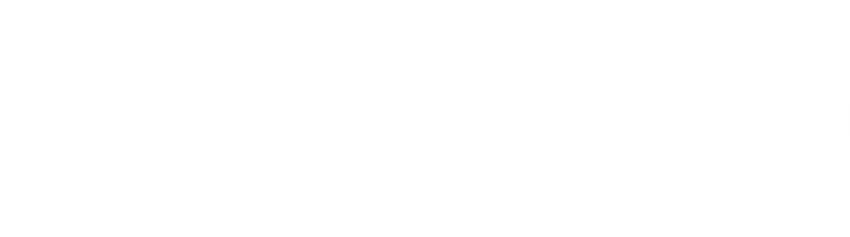 المرجع : الإدارة المالية – د.فايز سليم حداد
الفصل الثامن : أساليب الموازنة الرأسمالية
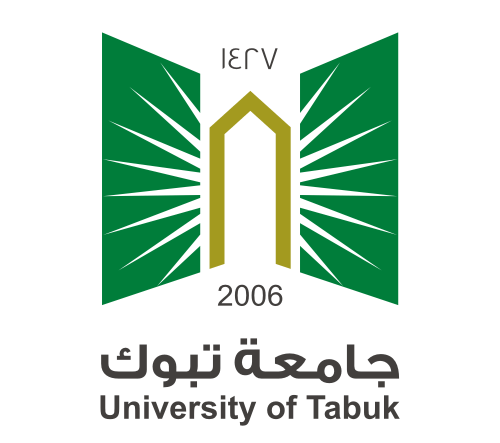 كلية إدارة الأعمال
والسؤال المطروح الآن ,أي الأسلوبين أفضل؟
1- من الناحية النظرية ,فإن أسلوب صافي القيمة الحالية أفضل من أسلوب معدل العائد الداخلي لان الأفتراض القائم على إعادة استثمار التدفقات النقدية للداخل بتكلفة رأس المال هو أكثر واقعية من إعادة استثمار هذة التدفقات عند معدل العائد الداخلي  
2- من الناحية العلمية معدل العائد الداخلي أفضل من صافي القيمة الحالية لان رجال الاعمال يجدون سهولة فهم ومقارنة معدل العائد اكثر من العائد بالريال .
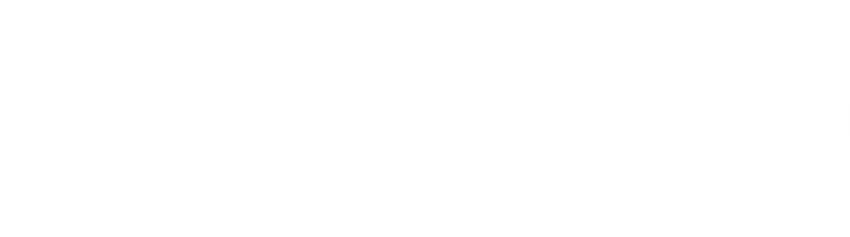 المرجع : الإدارة المالية – د.فايز سليم حداد